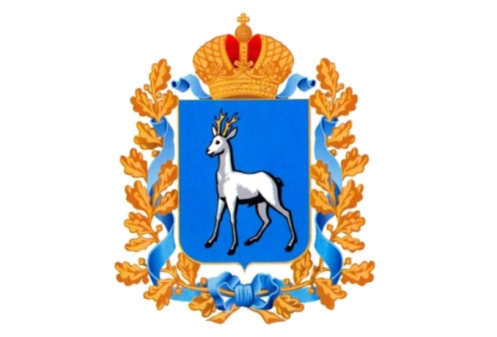 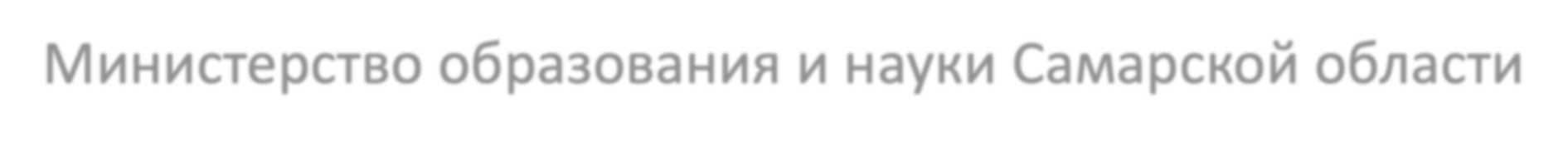 Министерство образования и науки Самарской области
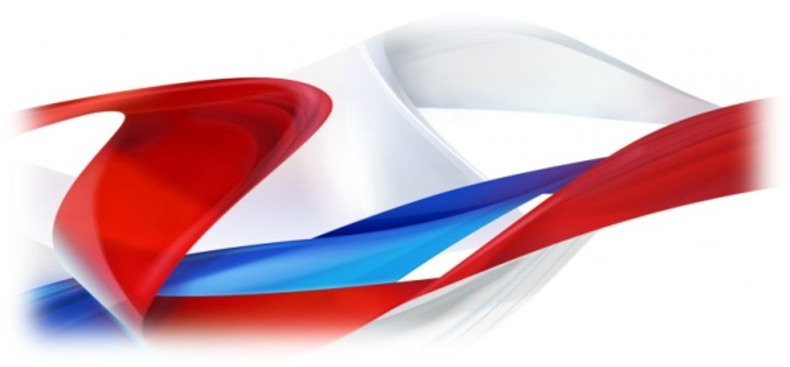 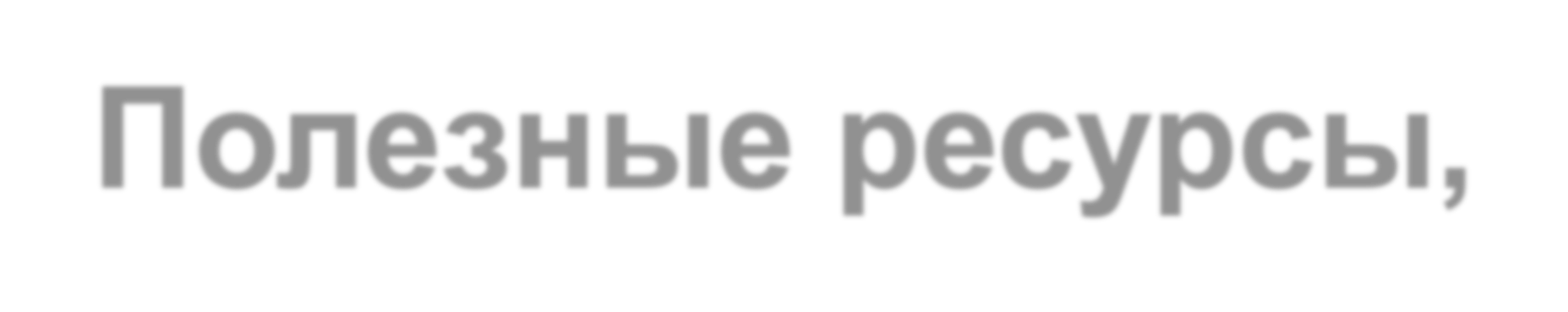 Полезные ресурсы,  актуальная информация
о материалах для подготовки к ЕГЭ
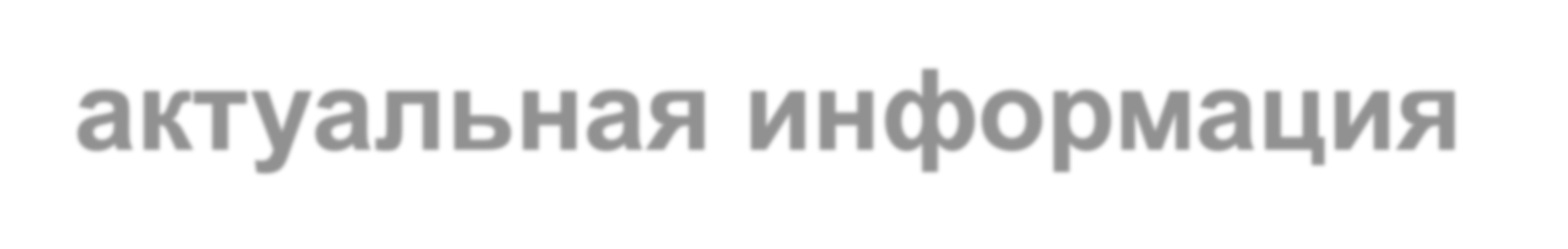 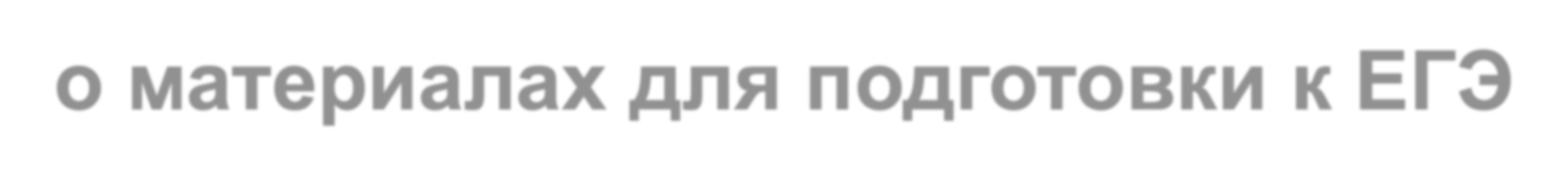 09.02.2022
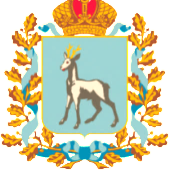 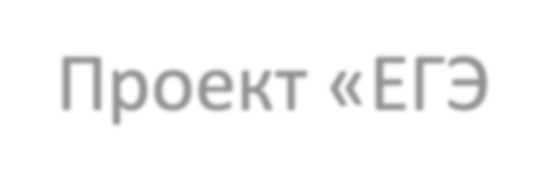 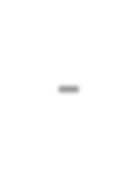 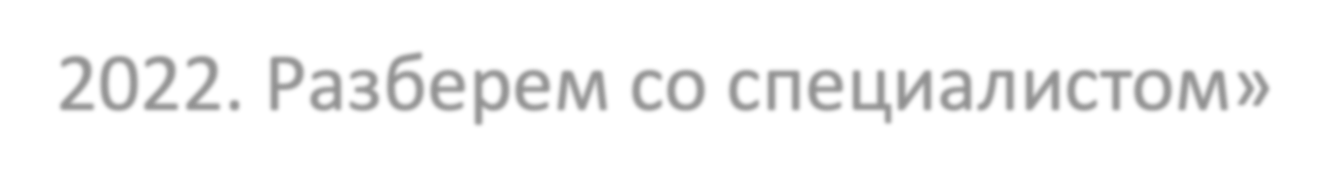 Проект «ЕГЭ-2022. Разберем со специалистом»
В видеороликах председателей предметных комиссий Самарской области:
отображены изменения КИМ 2022 года;
представлен разбор наиболее сложных экзаменационных заданий с демонстрацией эталонных ответов.
Обществознание
История	Литература	Физика	Химия1
Химия2	Химия3
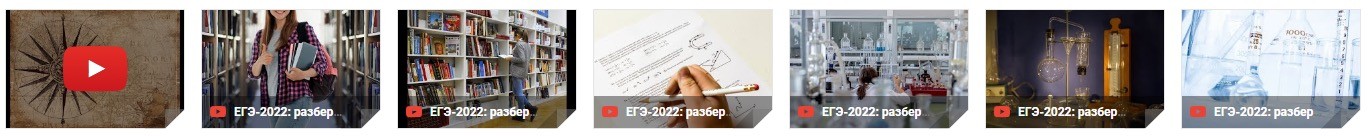 Задания
№ 21, 23, 25.
Задания № 5 , 10.
Задания № 6, 11.
Задание № 12.
Задания
№ 24-30
(с развернутым
ответом).
Задание № 7  на установление
причинно-  следственных связей.
Задания № 8-11
(работа с исторической  картой).
Задание № 19
(знание основных  событий, явлений,  процессов на  аргументацию. В  задание добавлен  материал по истории  зарубежных стран).
Ролик 1: Задания № 21,23,28.
Ролик 2: Задания № 29,30,31,32
Ролик 3: Задания № 34,35 (наиболее трудные задания)
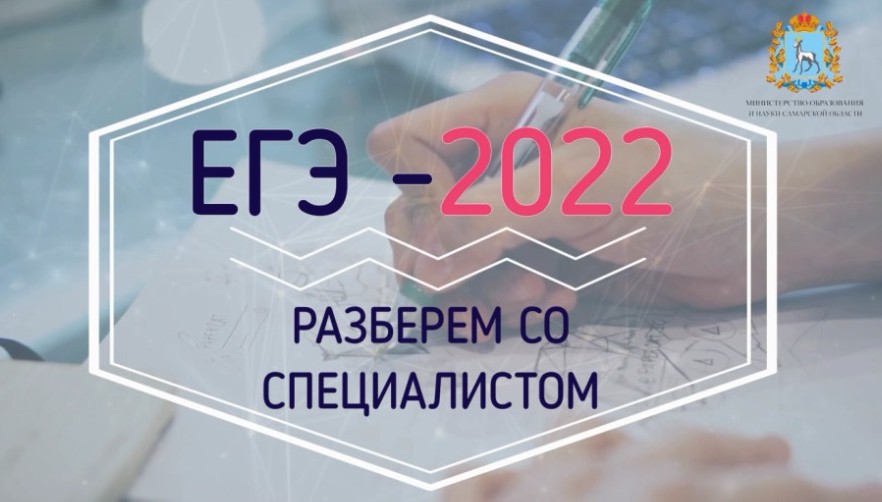 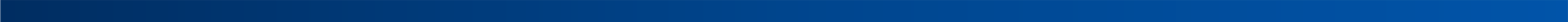 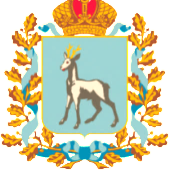 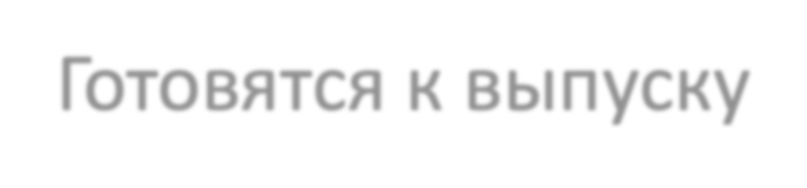 Готовятся к выпуску
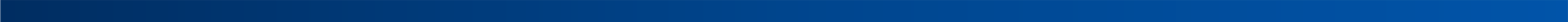 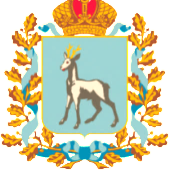 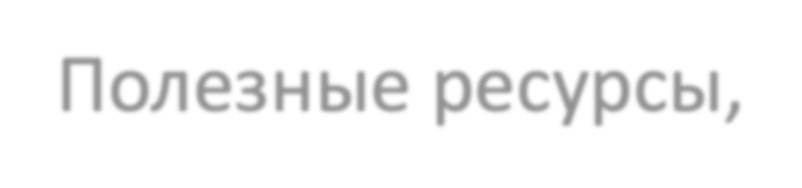 Полезные ресурсы, актуальная информация о порядке  прохождения экзаменов и материалы для подготовки к ним
ФИПИ опубликовал демоверсии экзаменационных материалов ЕГЭ по всем предметам, которые были обновлены  на основе ФГОС среднего общего образования.
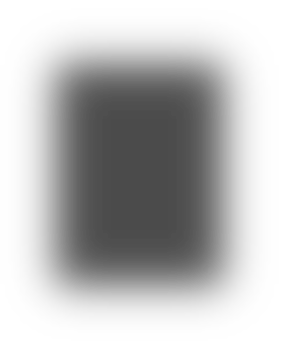 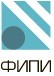 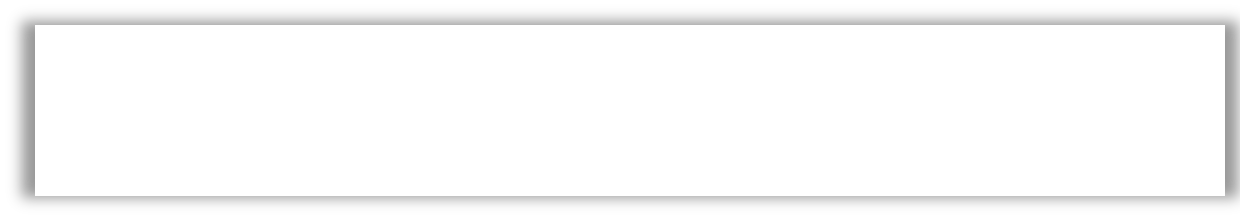 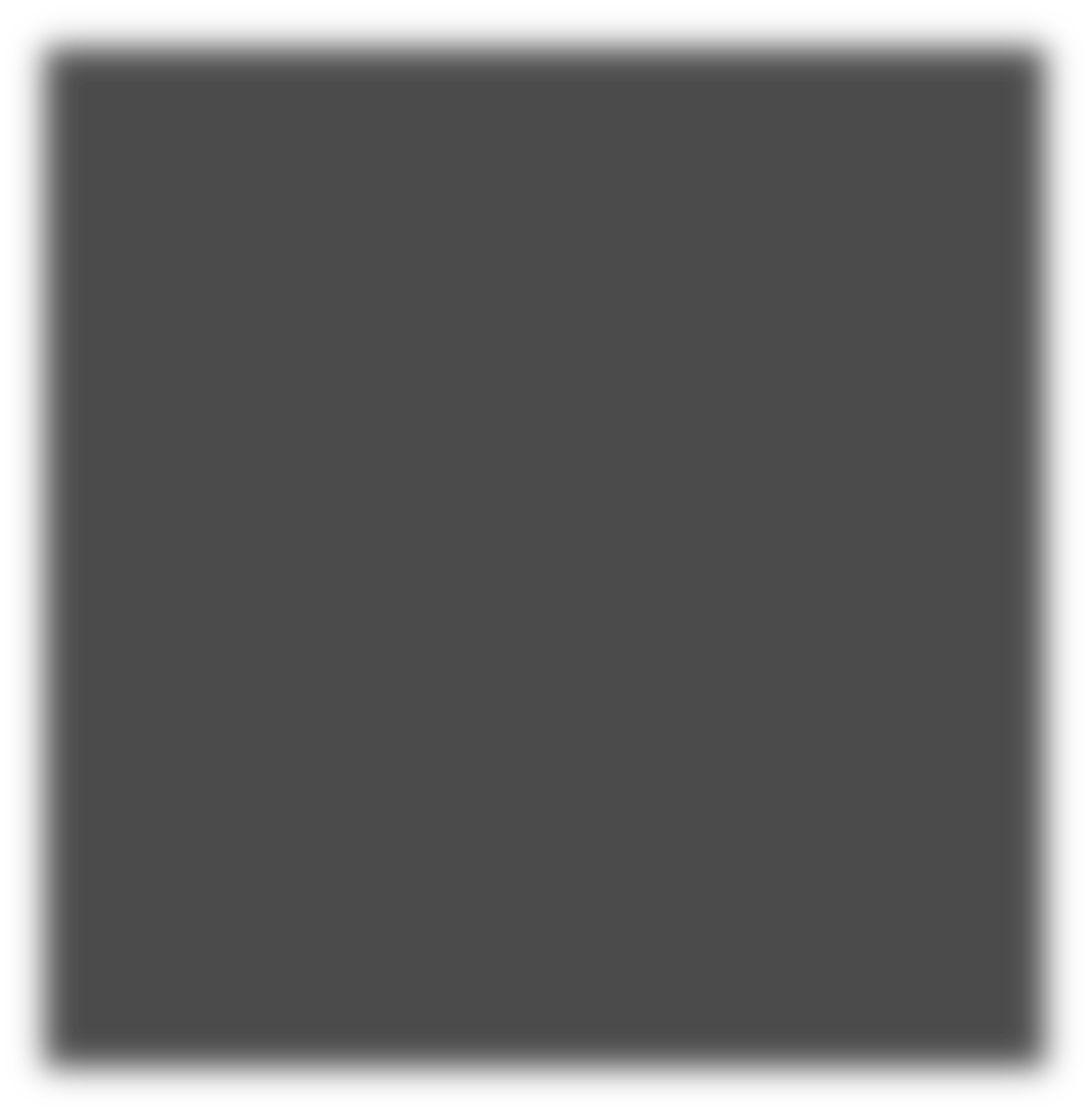 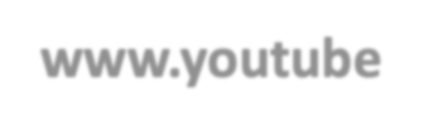 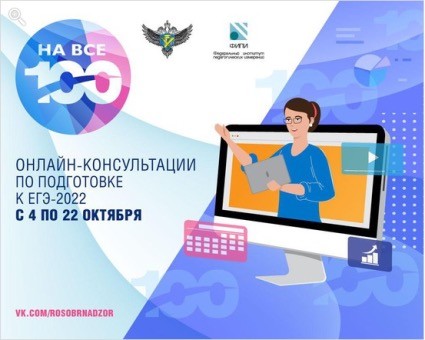 https://www.youtube.com/playlist?list=PLr3fD  r4EMQM5AodCYsRj9KAf4YV355pyy
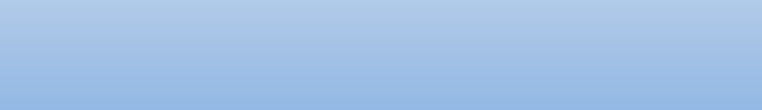 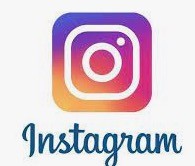 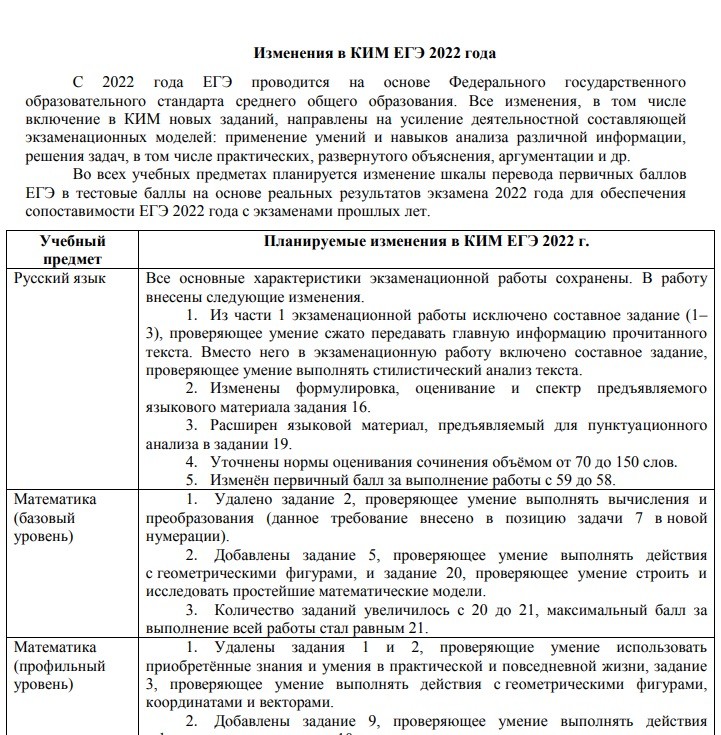 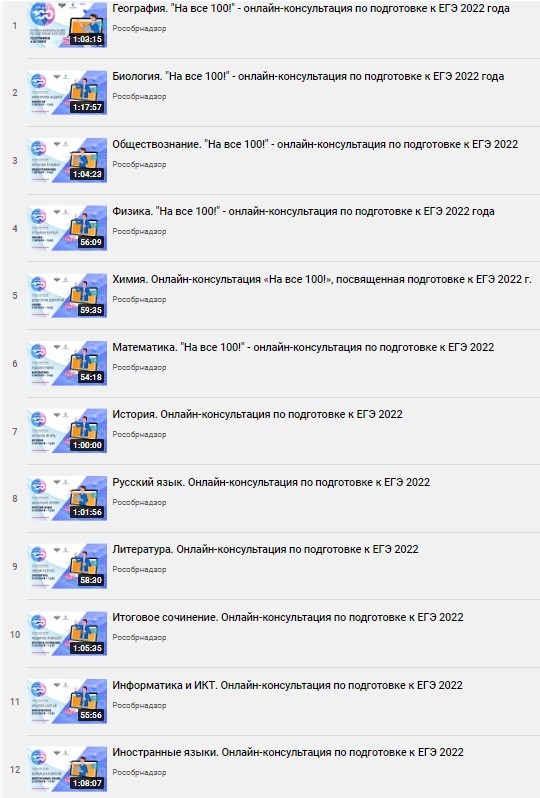 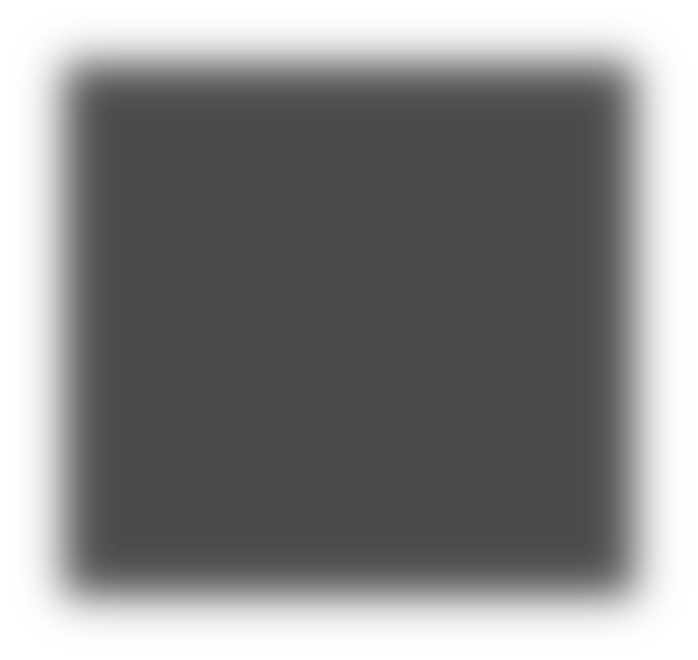 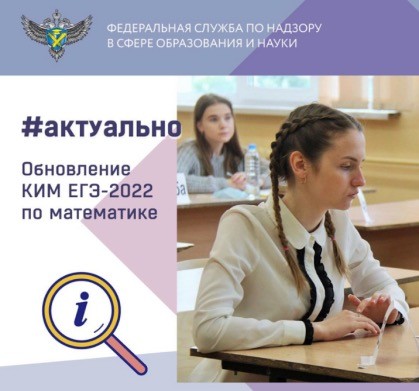 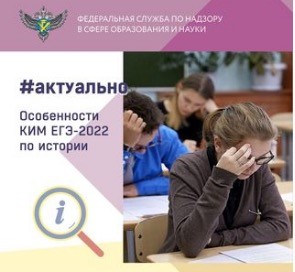 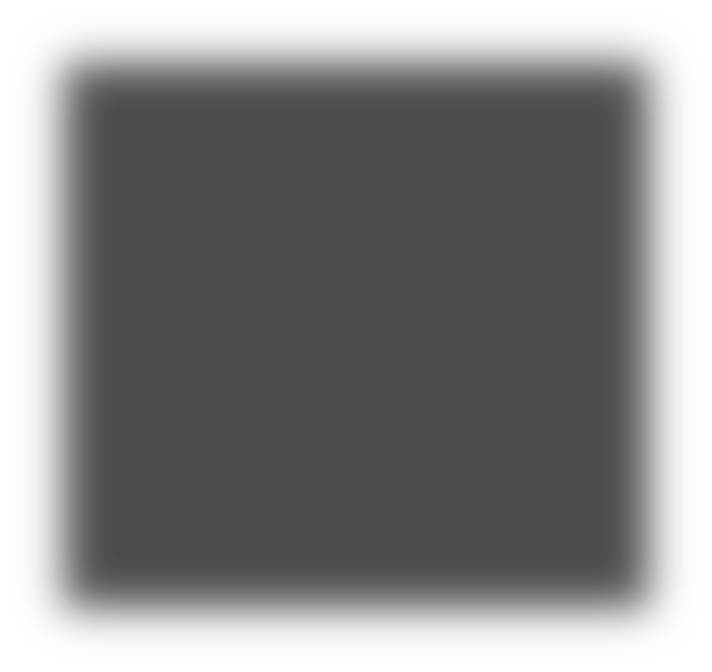 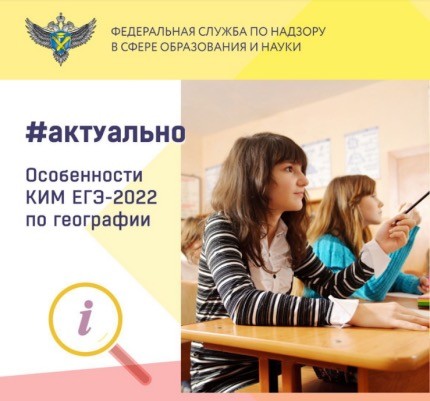 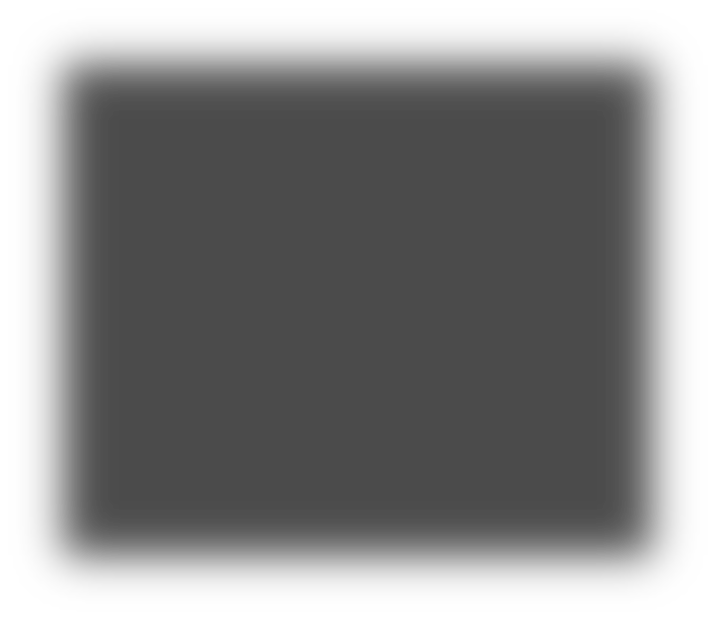 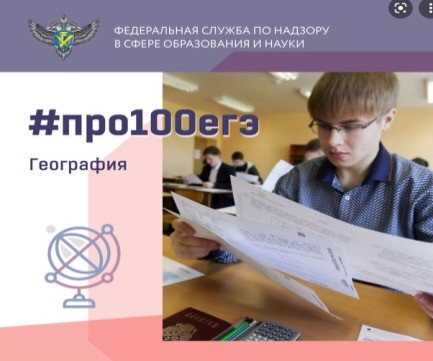 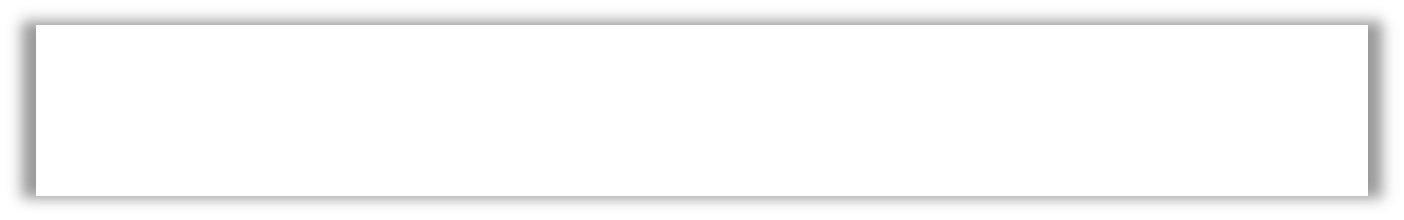 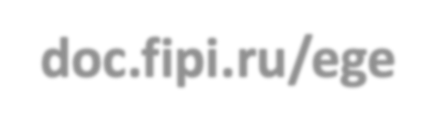 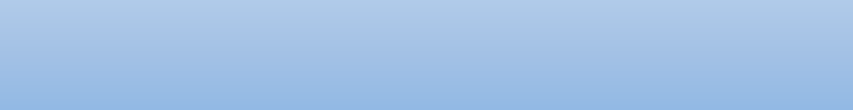 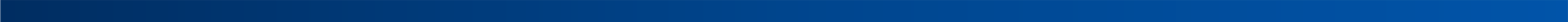 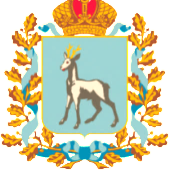 Информационно-консультационная система «Абитуриент 2022»
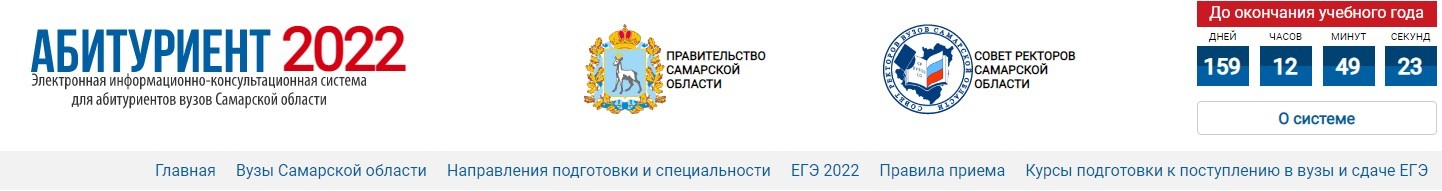 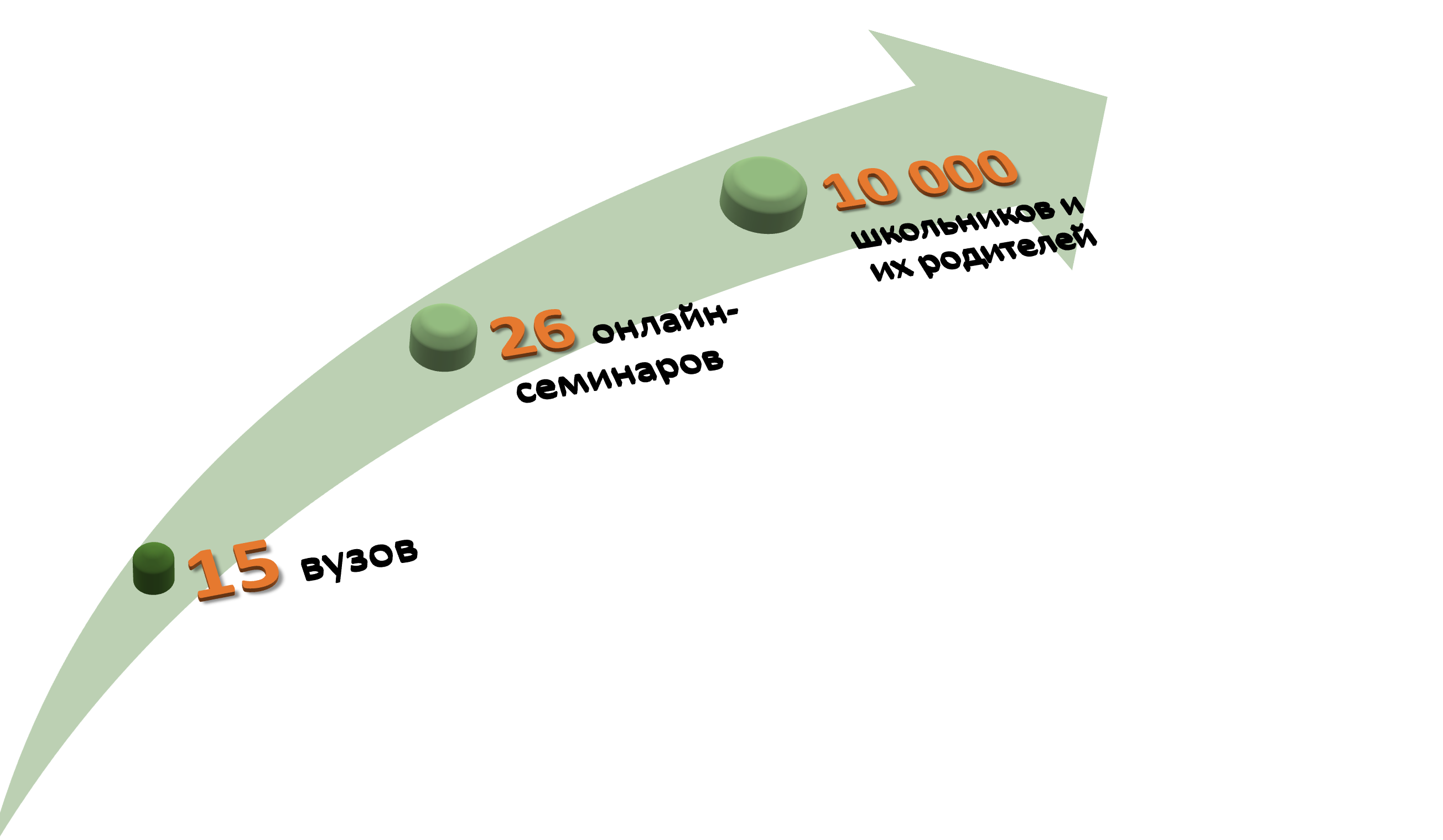 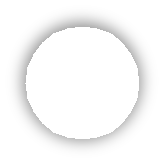 Особенности приёмной кампании 2022 года
Преимущества обучения в вузе  Ответы на вопросы будущих абитуриентов
Материалы для подготовки
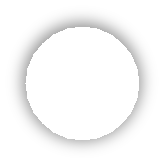 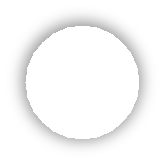 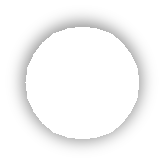 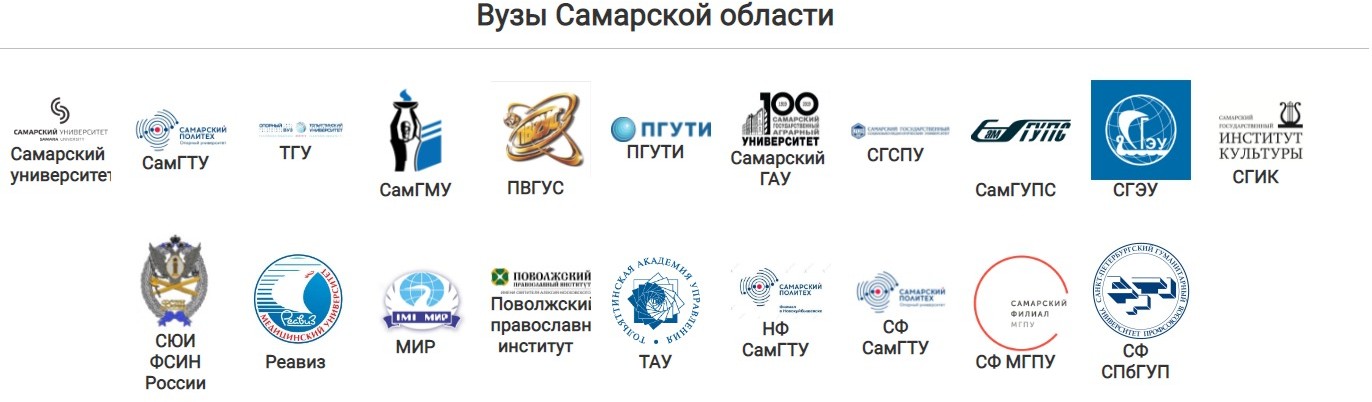 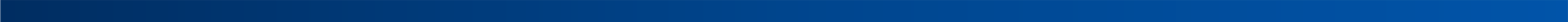